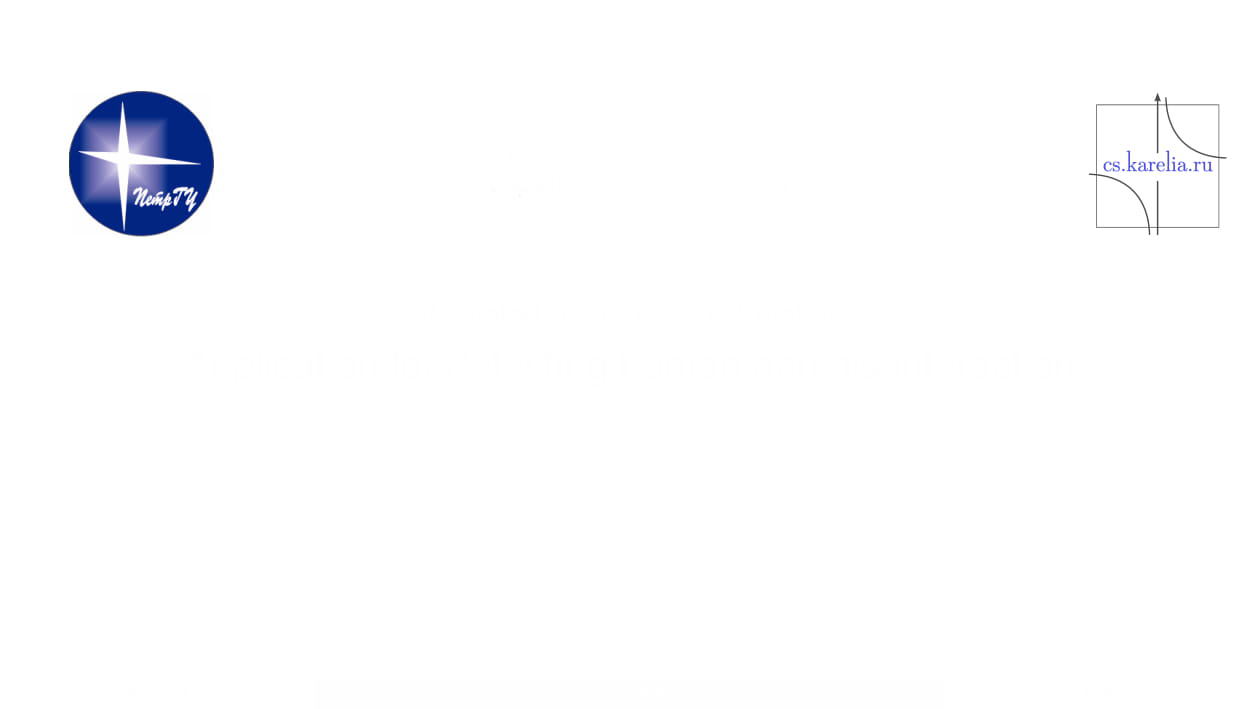 Петрозаводский государственный университет
Всеволод Аверков, Кирилл Кулаков
Приложение для определения взаимодействия пользователя с объектами с помощью камеры
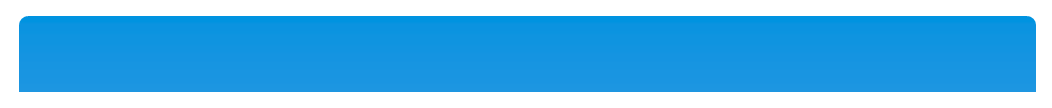 Актуальность
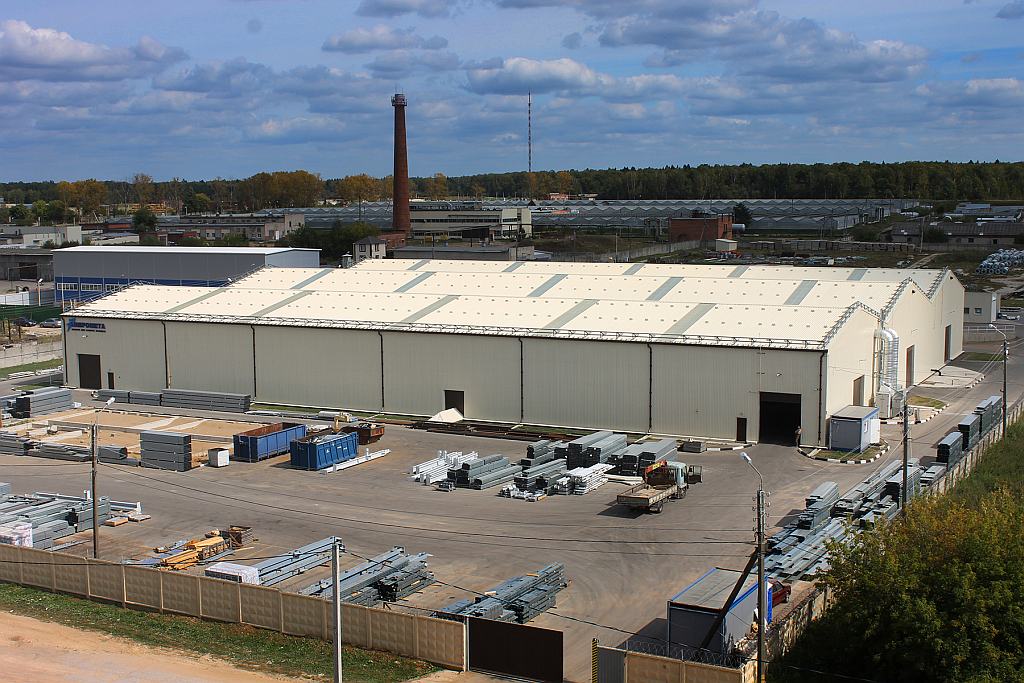 Промышленные предприятия включают в себя множество участков: внутренних, наружных; основное, вспомогательные  производства; склады, административные здания, периметр. Установка камер слежения  позволит обеспечить ,прежде всего, безопасность производственных процессов.
Задача: выявление человека и его взаимодействие с окружающей средой
Помогают быстро выявить, а главное, быстро решить проблемы, возникающие в процессе производства. 
Применение таких систем на производстве определено в целях обеспечения безопасности и контроля доступа, охраны труда. 
Основными задачами здесь являются контроль за действиями персонала, технологическими процессами, мониторинг производственной площади. 
Упрощение работы персонала.
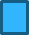 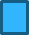 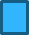 Нейронные сети
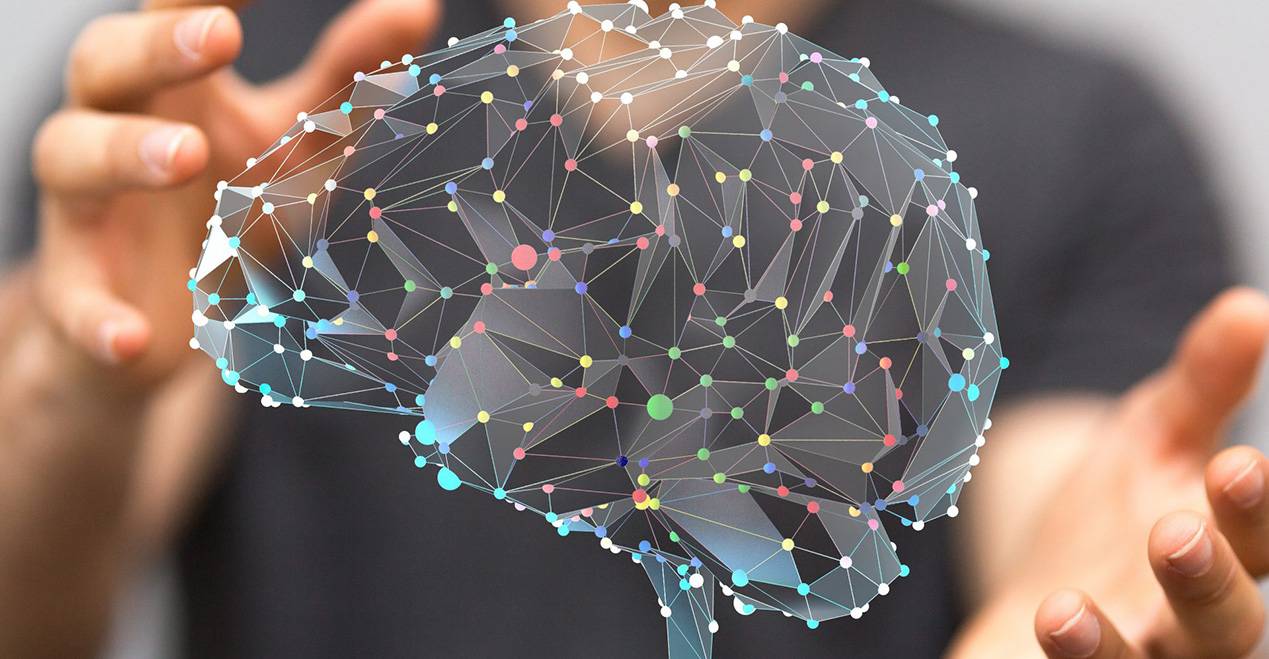 Искусственная нейронная сеть — математическая модель, а также её программное или аппаратное воплощение, построенная по принципу организации и функционирования биологических нейронных сетей — сетей нервных клеток живого организма.
Среды глубокого обучения
Глубокое обучение — это вид машинного обучения, наделяющий компьютеры способностью учиться на опыте и понимать мир в терминах иерархии концепций.
Выбор среды зависит от  целей, ресурсов и команды. Среды глубокого обучения различаются по уровню функциональности.
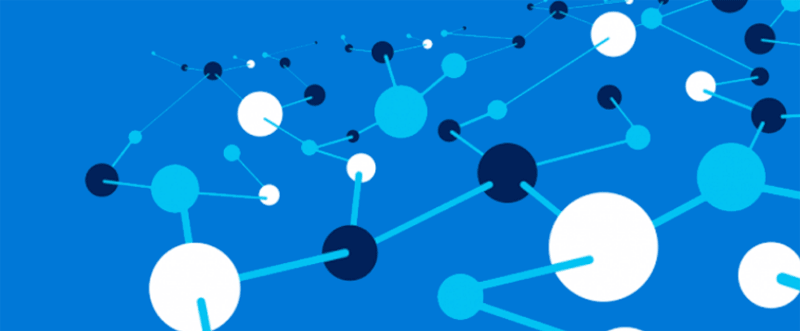 Фреймворк Caffe - среда глубокого обучения
Caffe — платформа, включающая в себя предустановленные наборы обучаемых нейронных сетей.
Все модели фреймворка имеют открытый исходный код.
Caffe обеспечивает высокую скорость и эффективность работы.
Благодаря открытому исходному коду, у платформы существует активное сообщество, которое обсуждает, модифицирует и совместно использует код фреймворка.
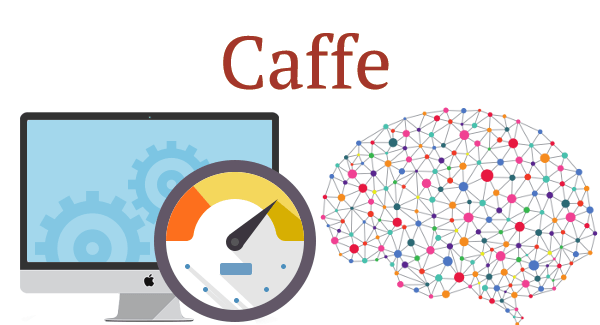 Библиотека Lightning Memory-Mapped Database (LMDB)
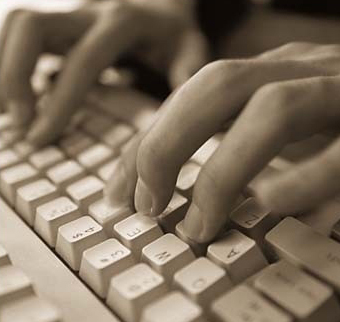 LMDB была разработана, чтобы противостоять потере данных в случае сбоев системы и приложений. 
LMDB является предпочтительной базой данных при использовании   Caffe с большими наборами данных. 
Это руководство по созданию базы данных LMDB из Python.
Пакет хранения данных  HDF5
HDF5 - название формата файлов, разработанного для хранения большого объема цифровой информации. 
Отсутствие  ограничений на количество или размер объектов данных в коллекции, что обеспечивает большую гибкость для больших данных.
HDF5 - это высокопроизводительный ввод-вывод с богатым набором встроенных функций производительности, которые позволяют оптимизировать время доступа и пространство для хранения.
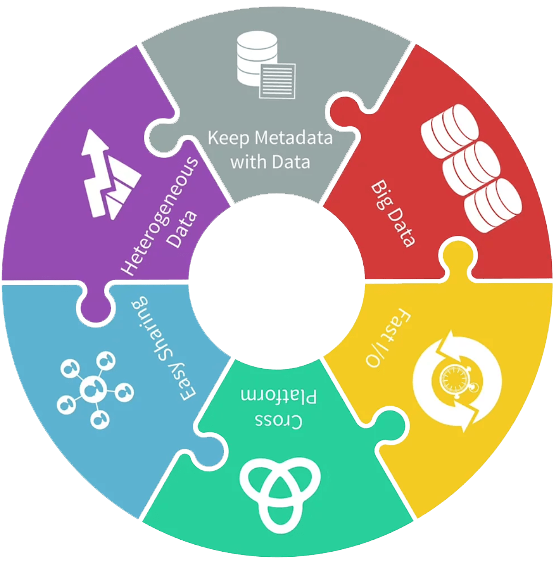 Скриптовый язык программирования Python
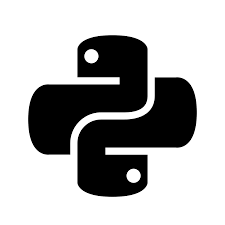 К  главным достоинствам  Python можно отнести  простоту, гибкость, краткий код,, низкий порог вхождения, минималистический язык, содержание небольшого числа ключевых слов. Язык Python является удобным средством для разработки крупномасштабных проектов.
Что использовано в работе над проектом?


1. Python 3.7.
2. OpenCV-библиотека компьютерного зрения с открытым исходным кодом.  Библиотека включает в себя различные алгоритмы компьютерного зрения, распознавания изображений, работающие в режиме реального времени.
3. Caffe поддерживает многие виды машинного обучения, направленные в первую очередь, на решение задач классификации и сегментации изображений. Caffe предоставляет сверточные нейронные сети, долговременную кратковременную память и полностью связанные нейронные сети.
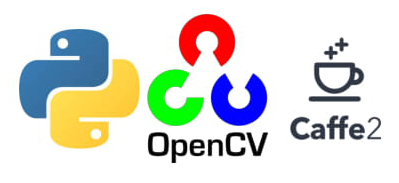 Общая архитектура
Как это работает?
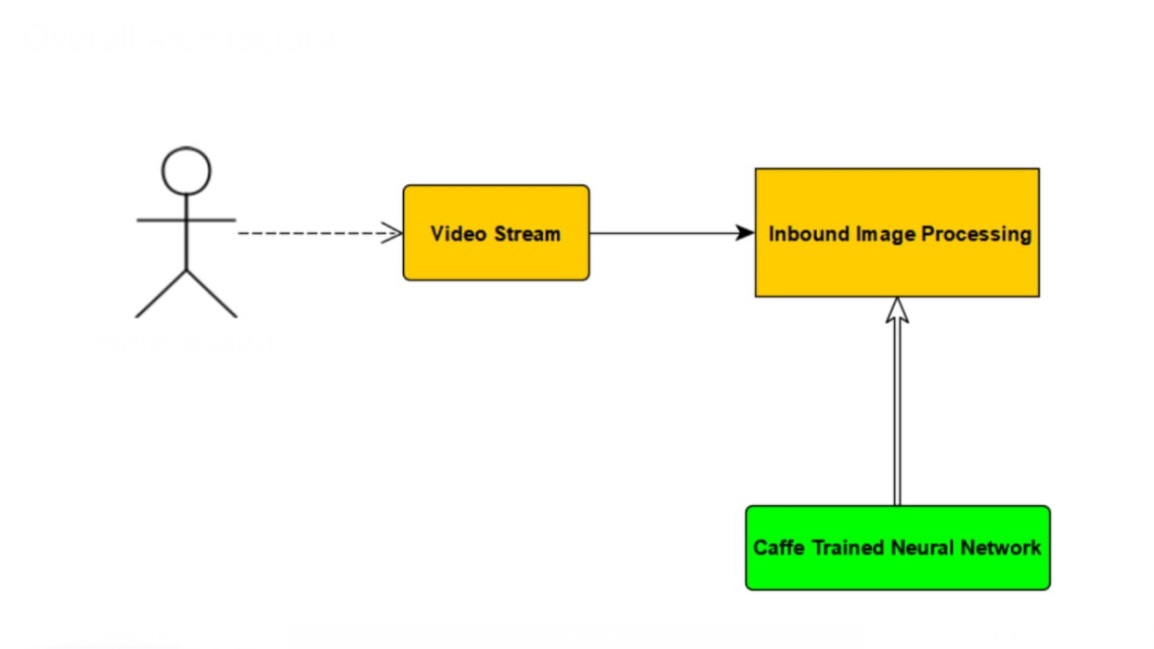 Когда человек или объект находится в поле зрения камеры, обработка входящего изображения происходит с помощью обученной нейронной сети Caffe.
Человек    
    или  
 объект
Архитектура обработки входящих изображений
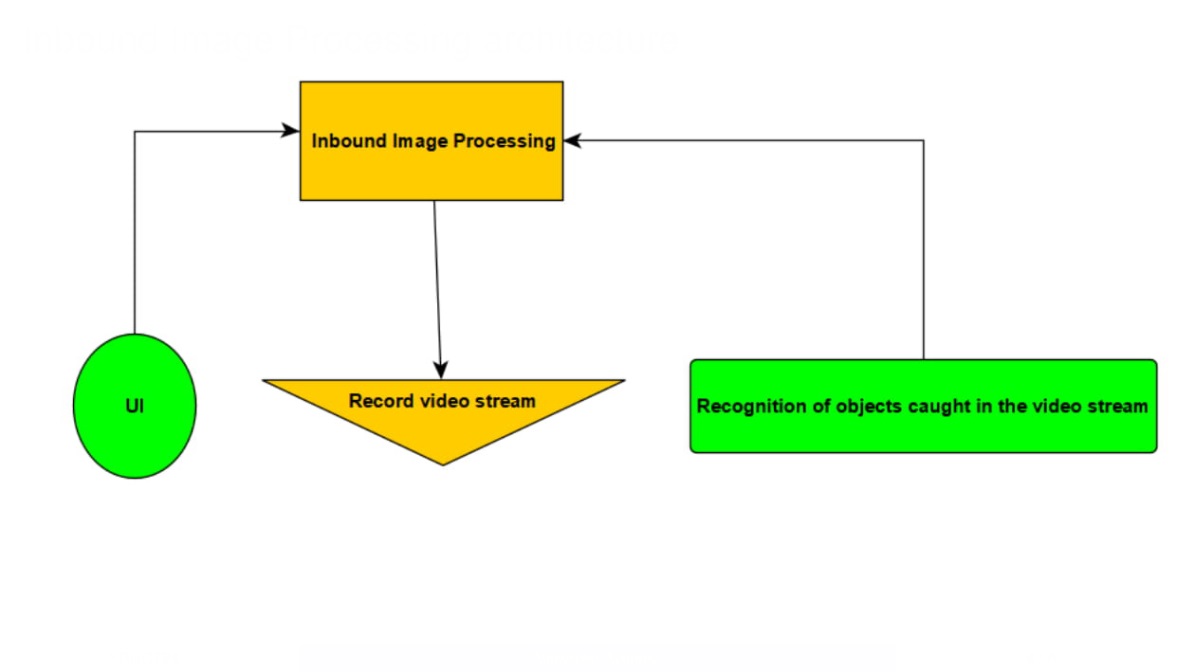 Это входящая обработка изображений. Запись видеопотока начинается с начала потока отрезками по 5 минут. Сообщение об обнаружении объекта записывается в текстовый файл, который хранит историю работы приложения и сообщение, отображаемое на экране.
Реализация проекта
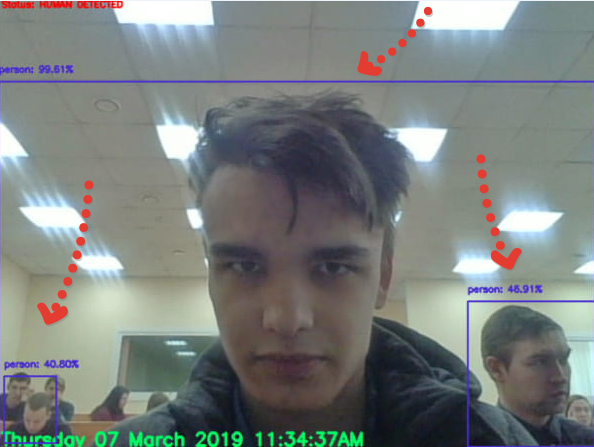 На текущем этапе разработки реализовано распознавание объектов, запись видеопотока, ведение лог файла обнаруженных объектов.

Результат работы приложения: на слайде показано обнаружение людей на переднем и заднем планах.